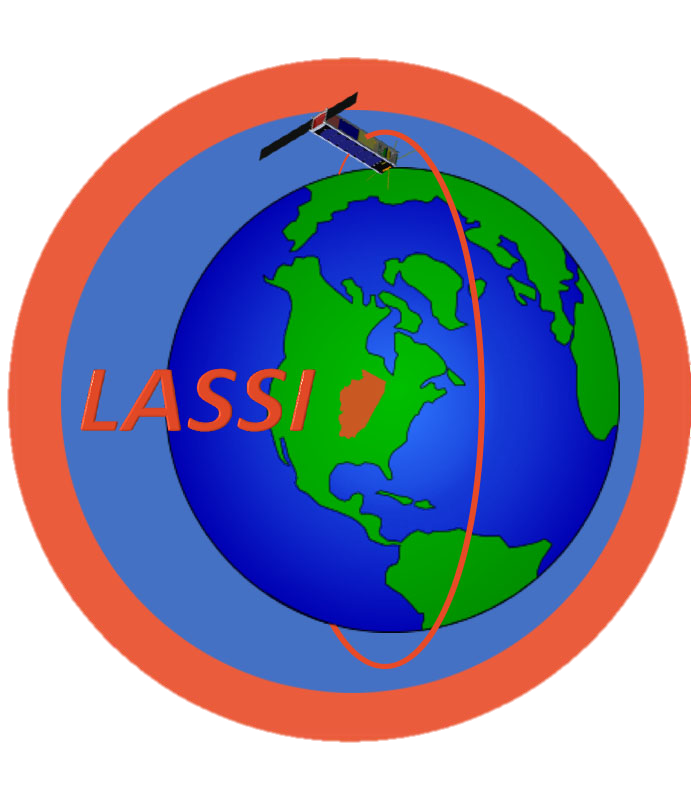 Laboratory for Advanced Space Systems at Illinois
Aerospace Engineering Department

ECE 445 Proposal 
For
CubeSat Magnetorquer
CubeSat Development History
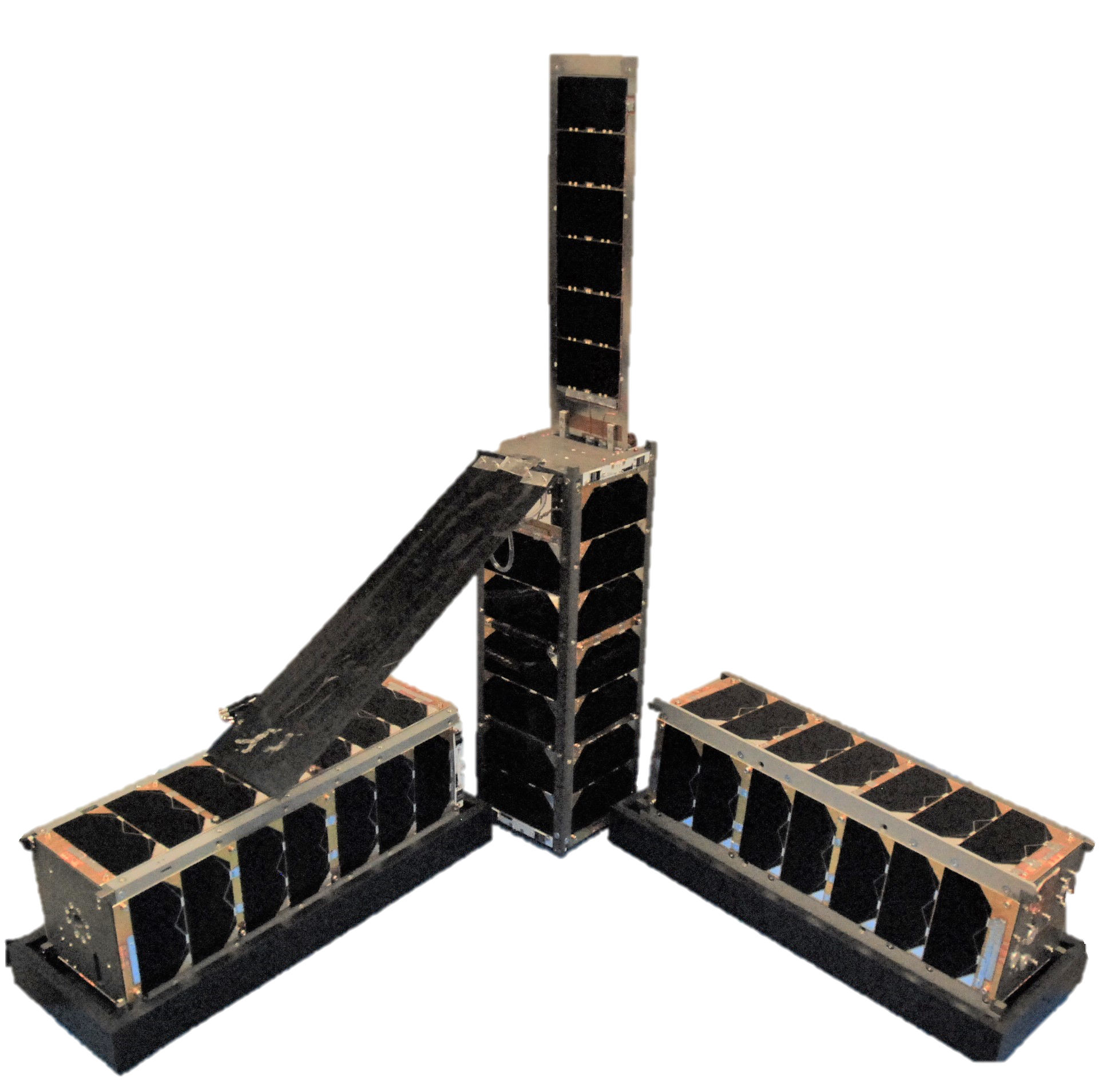 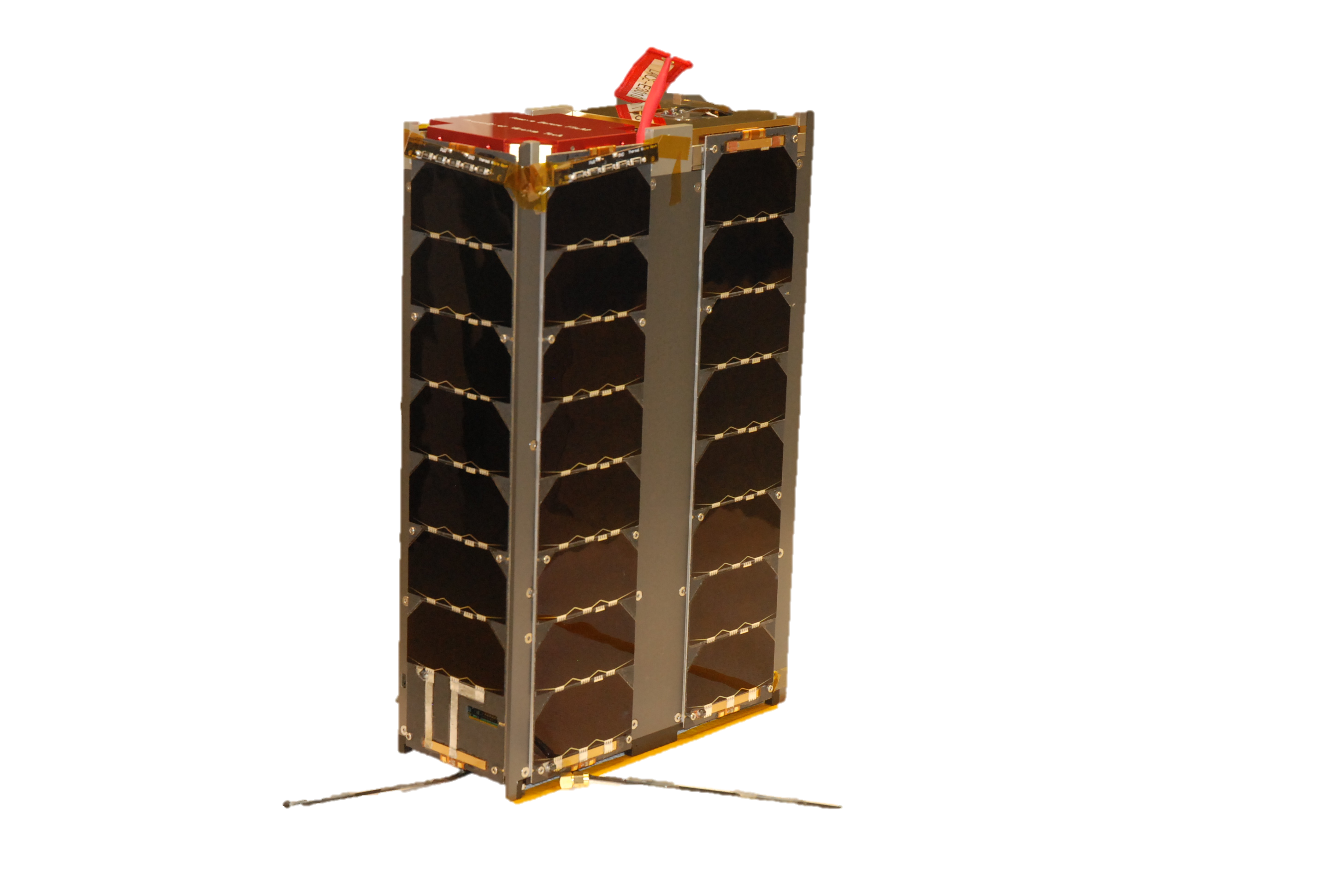 CAPSat – Deliver 10/30/19
CubeSail – Launched Dec 2018
LAICE
Late 2020
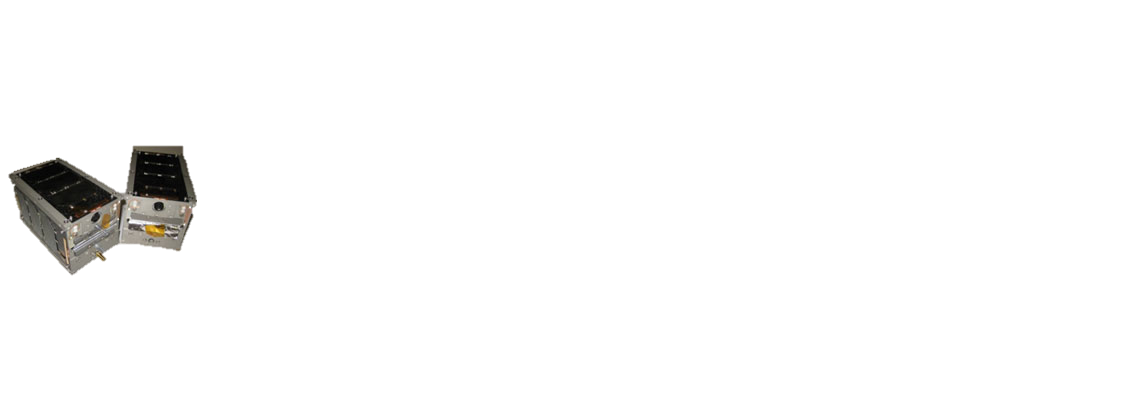 SASSI^2 – Launched April 2019
SpaceIce – Deliver 2/14/20
2
Magnetorquer for Attitude Control
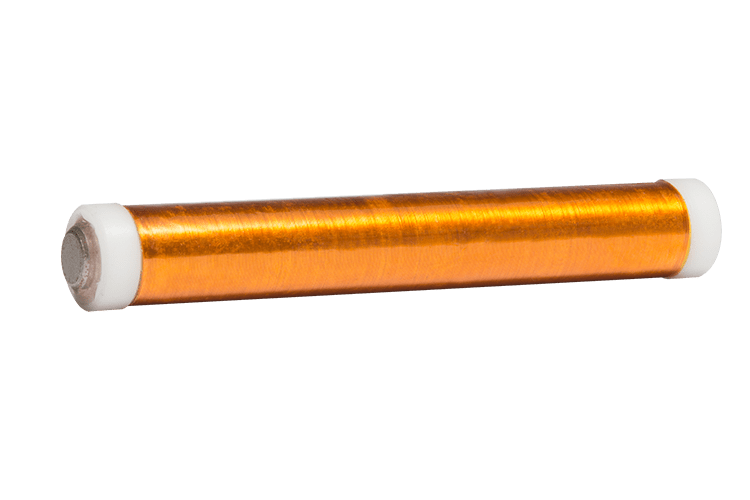 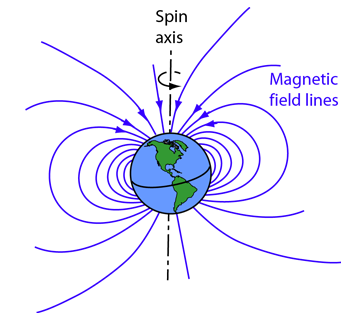 Traditional wire-wound
Magnetorquer
Magnetic moment: > 0.2 Am2
Linearity: Better than +/- 5% across operating design range
Residual moment: <0.001 Am2
Operating range: -35°C to +75°C
Power: 200mW from 5V supply
Random vibration: 14g rms
3
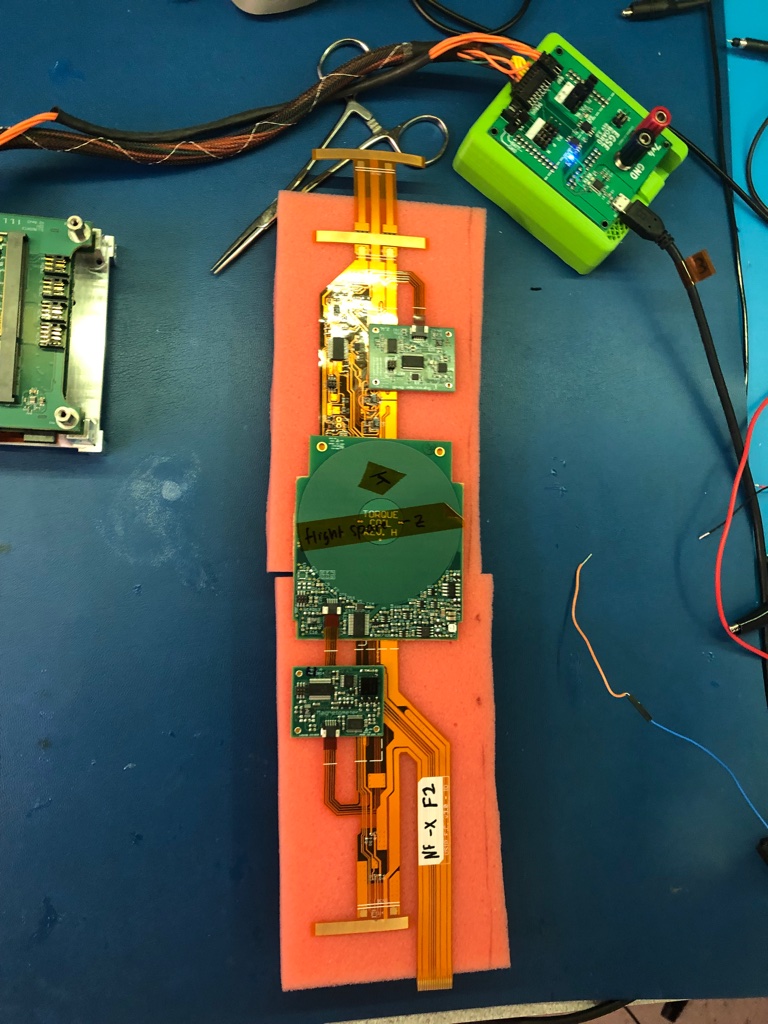 IlliniSat Magnetorquer Project
Magnetorquer
“Flat Coil” 
PCB Magnetorquer
New Requirements
Current 500 mA capability, 300mA nominal full scale
I2C command and data interface
RS-485 compatible serial debug interface
Torque linearity: + 5% across full range
Built-in test: On Board magnetometer for aliveness
Dimensions: 9 x 7.6 x minimize cm
Current Design
Magnetic moment:  0.27 Am2
Current: 200mA 
Coil Area: 0.9053 m2
Dimensions: 9 x 7.6 x 0.16 cm
Current design shortcomings: 
Limited current handling capability
No linearity requirement
4